Gêneros textuais
ESCOLA CLASSE QUEBRADA DOS NÉRIS
3º ANO – EF –TURMA: A


PROFESSORA:  Clesse Chaves
GÊNEROS TEXTUAIS
FUNÇÃO SOCIAL

COMUNICAÇÃO

OBJETIVO DO TEXTO

MENSAGEM
BILHETE
BILHETE:
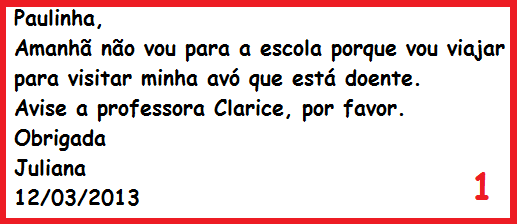 Bilhete é uma mensagem curta, trocada entre as pessoas, para pedir, agradecer, informar, desculpar ou perguntar.
O bilhete é composto normalmente de:
 Data.
Nome do destinatário antecedido de um cuprimento.
Mensagem.
Despedida e nome do remetente.
RECEITA
RECEITA
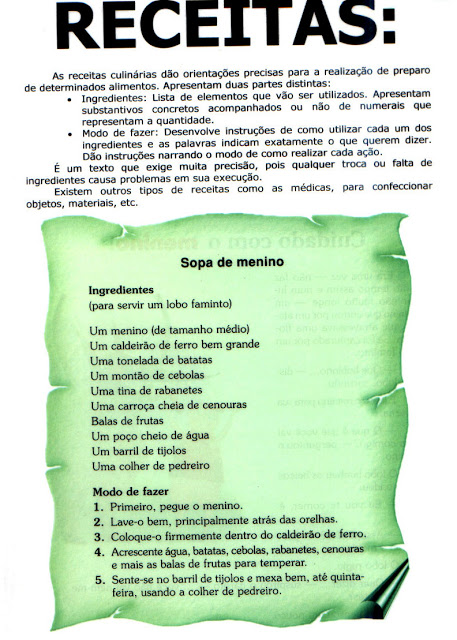 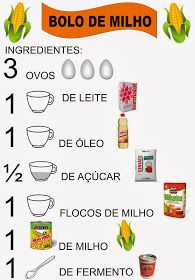 AVISOS
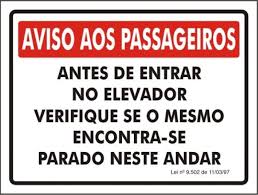 AVISOS
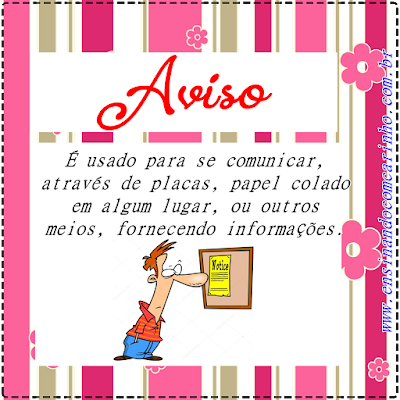 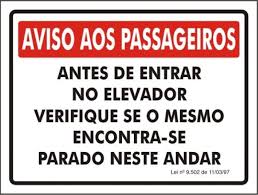 HISTÓRIA EM QUADRINHOS
HISTÓRIA EM QUADRINHOS
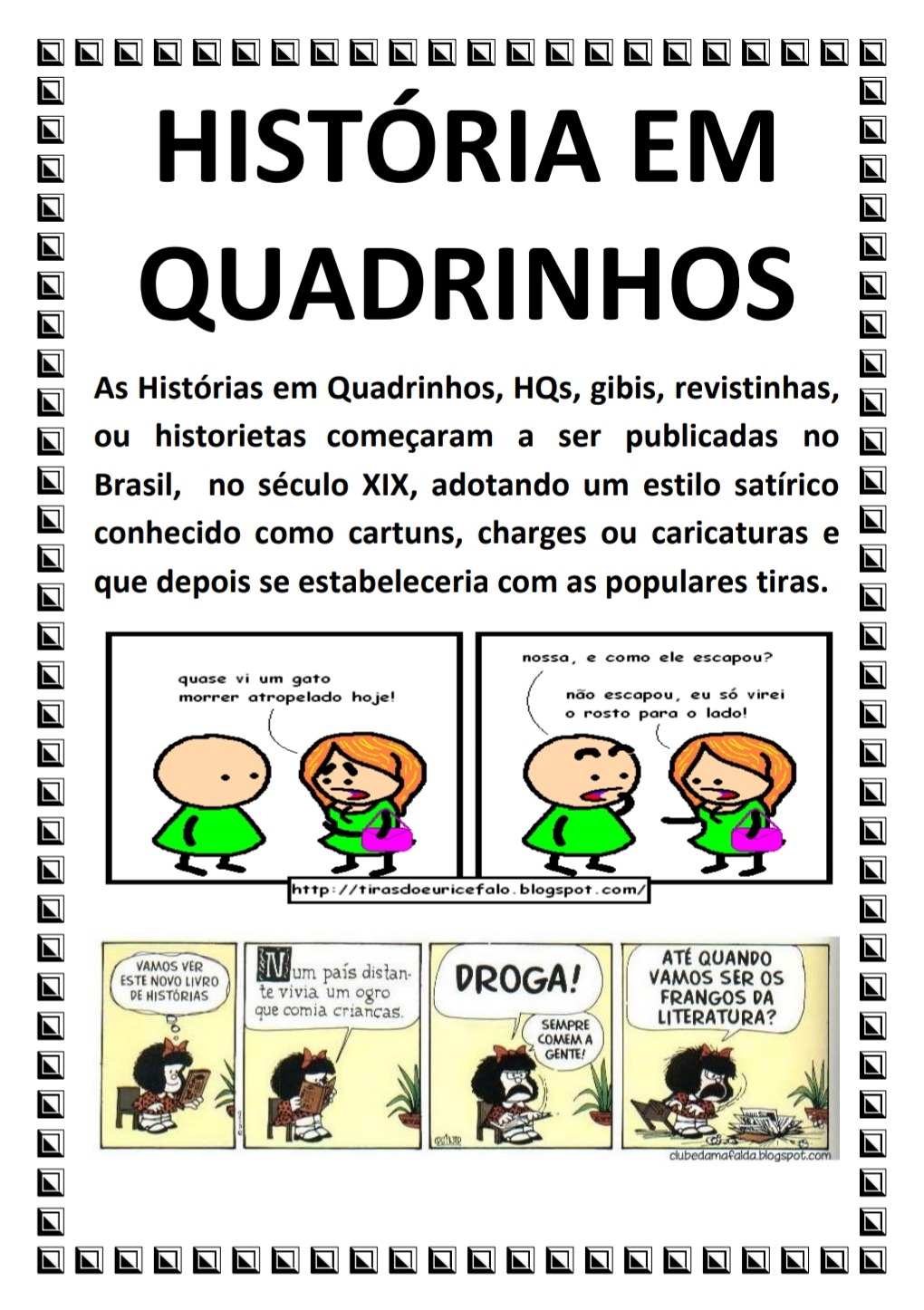